OBRNUTA UČIONICA 1.D RAZREDA
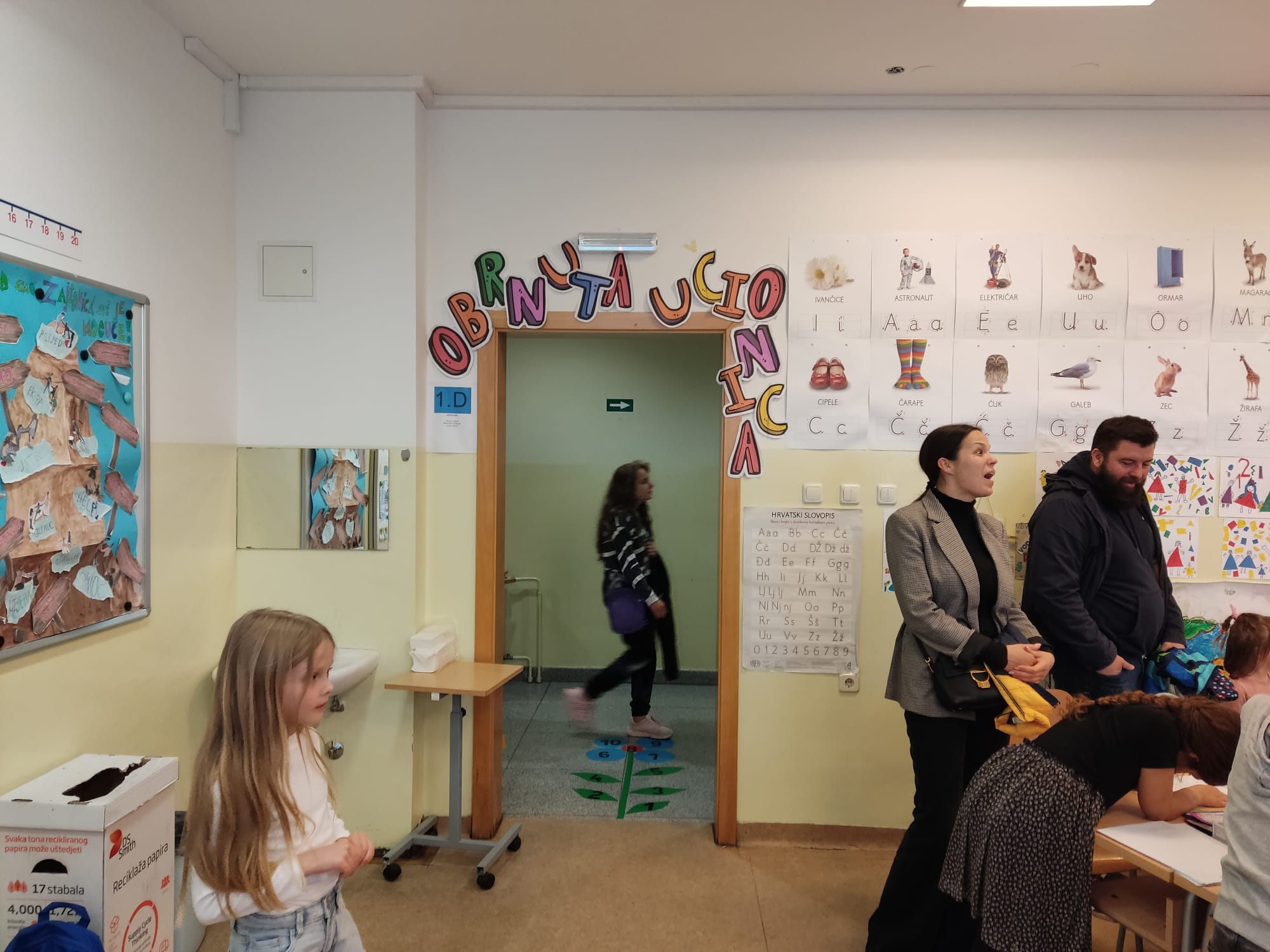 Cjelogodišnji interdisciplinarni projekt 
Izradila:Kristina Kordina
Opis projekta
Vrijedni učenici i učenice 1.d razreda cijele su godine marljivo učili. 
Iz Hrvatskog jezika su naučili sva slova abecede, čitati i pisati
Iz Matematike su naučili zbrajati, oduzimati, uspoređivati i rješavati zadatke riječima brojevima do 20.
Iz Prirode i društva su naučili sve o uvjetima života, očuvanju okoliša, razrednim pravilima, školi i svojoj zajednici, zdravoj i raznovrsnoj prehrani.
No, jednom u svaka dva tjedna oni bi se pretvorili u učitelje i počeli osmišljavati zadatke kako bi pokazali svoje znanje. 
Cjelokupni projekt smo završili Obrnutom učionicom gdje su učenici i učenice postali učitelji i učiteljice, a roditelji njihovi učitelji. Moramo priznati da su kriteriji vrednovanja bili jako strogi.
Opis projekta – radne stanice obrnute učionice
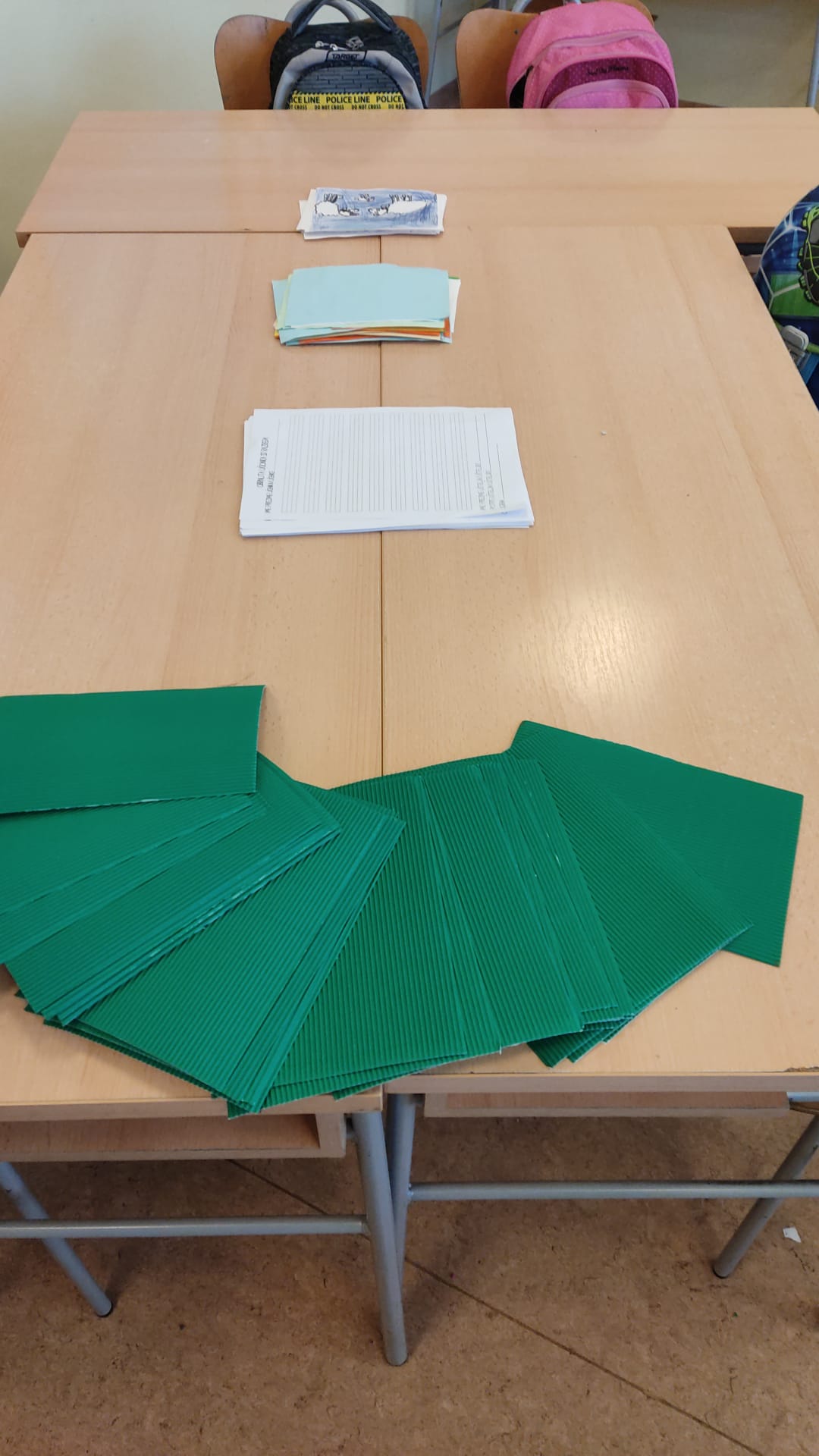 HJ: nakon svakog slova učenici su izradili vlastitu slovaricu, osmislili zadatke i nacrtali ilustracije.
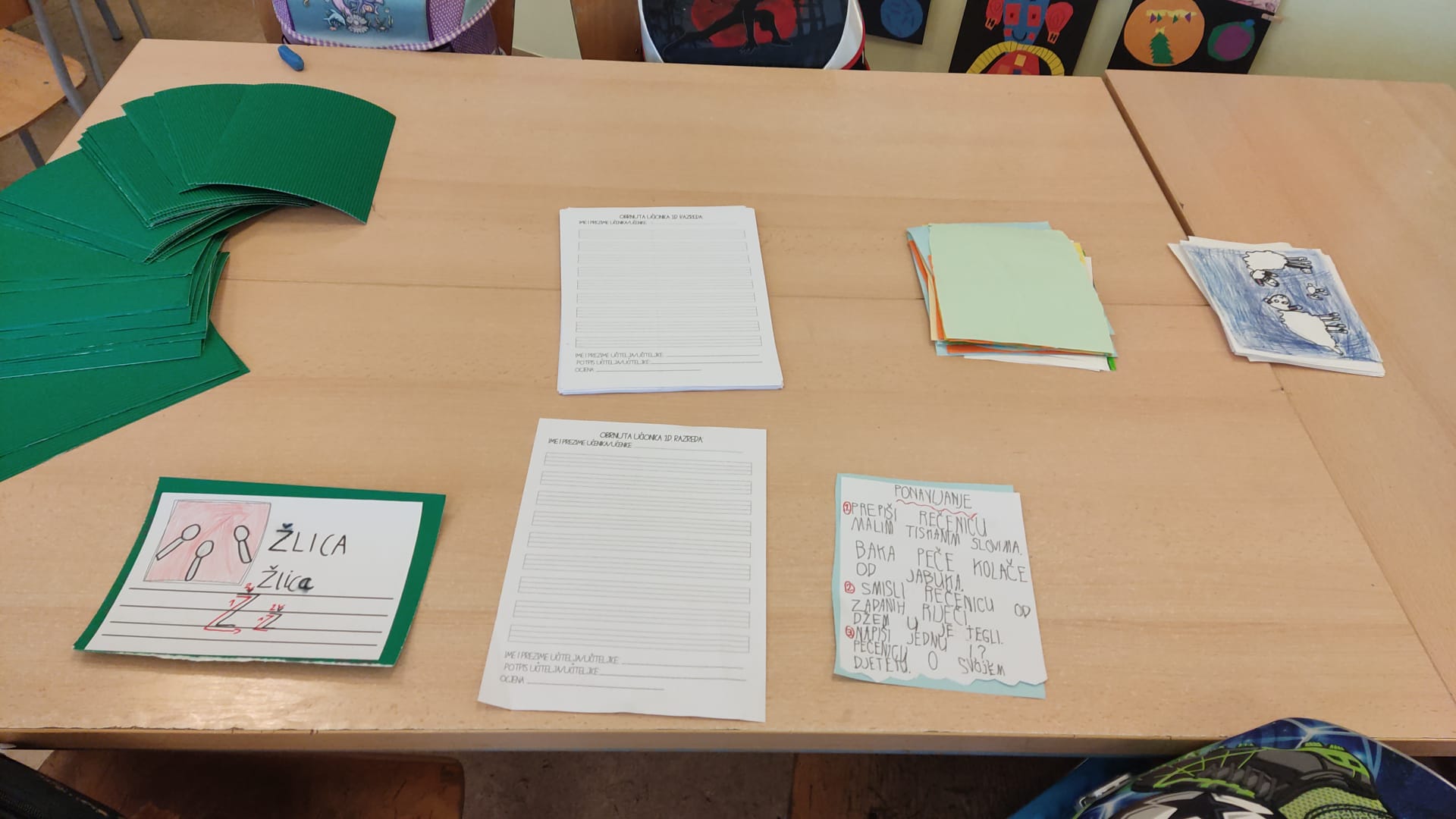 Opis projekta – radne stanice obrnute učionice
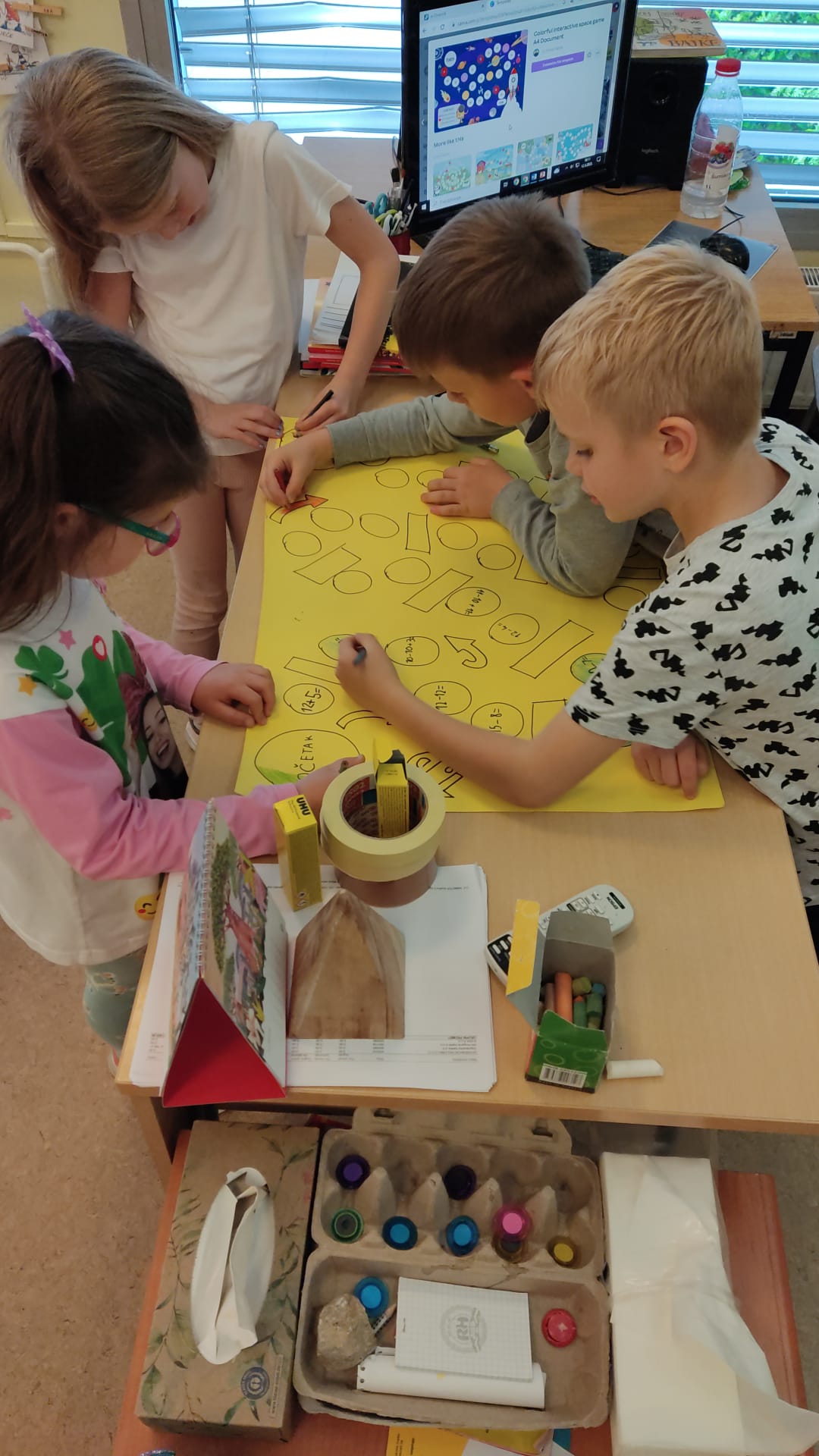 MAT: na velikom hammer papiru su osmislili društvenu igru zbrajanja, oduzimanja i uspoređivanja brojeva do 20; na kartice su napisali vlastite zadatke riječima. Pijune su izradili na sati likovne umjetnosti nakon gledanja animiranog filma Baltazar.
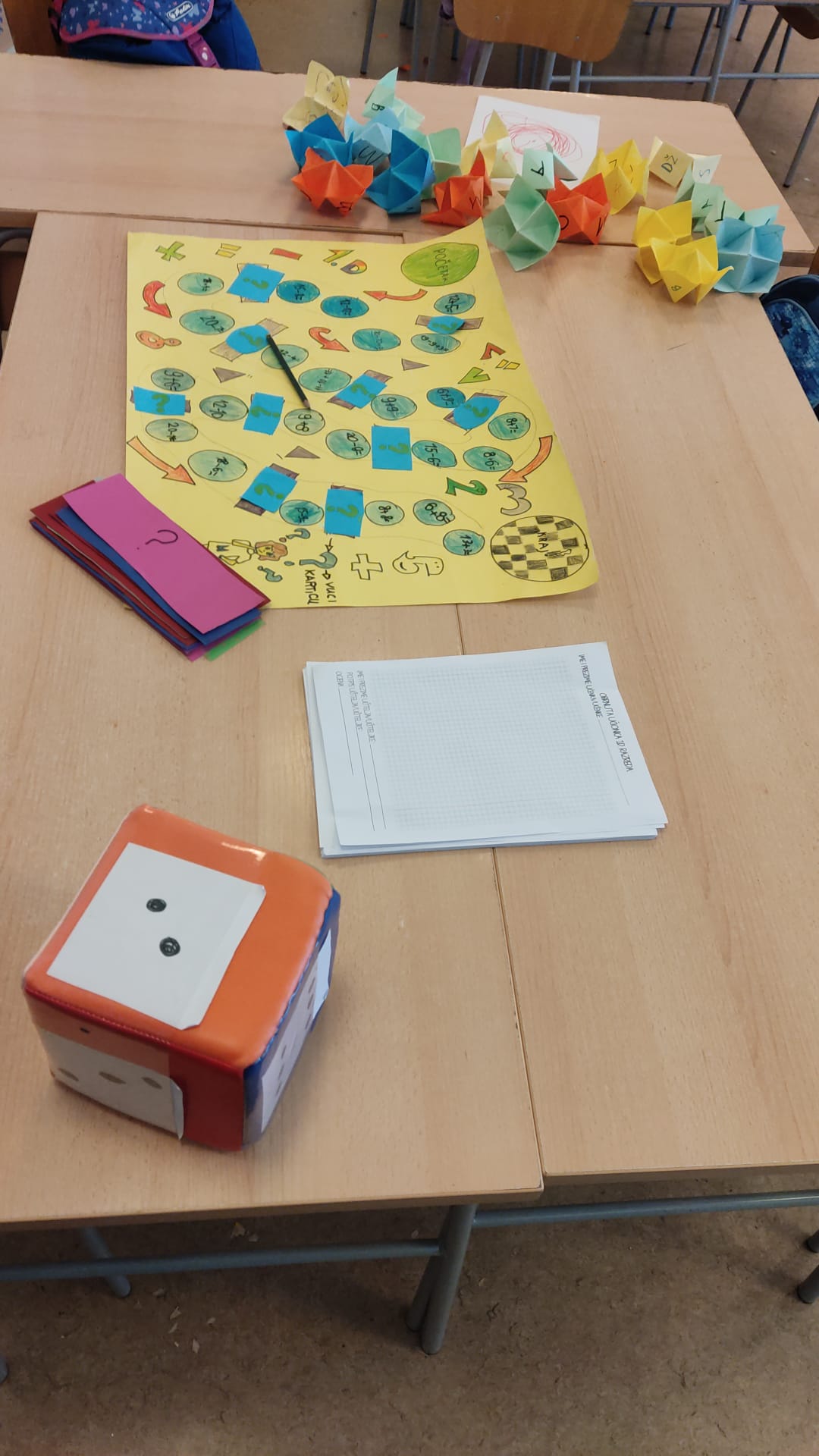 Opis projekta – radne stanice obrnute učionice
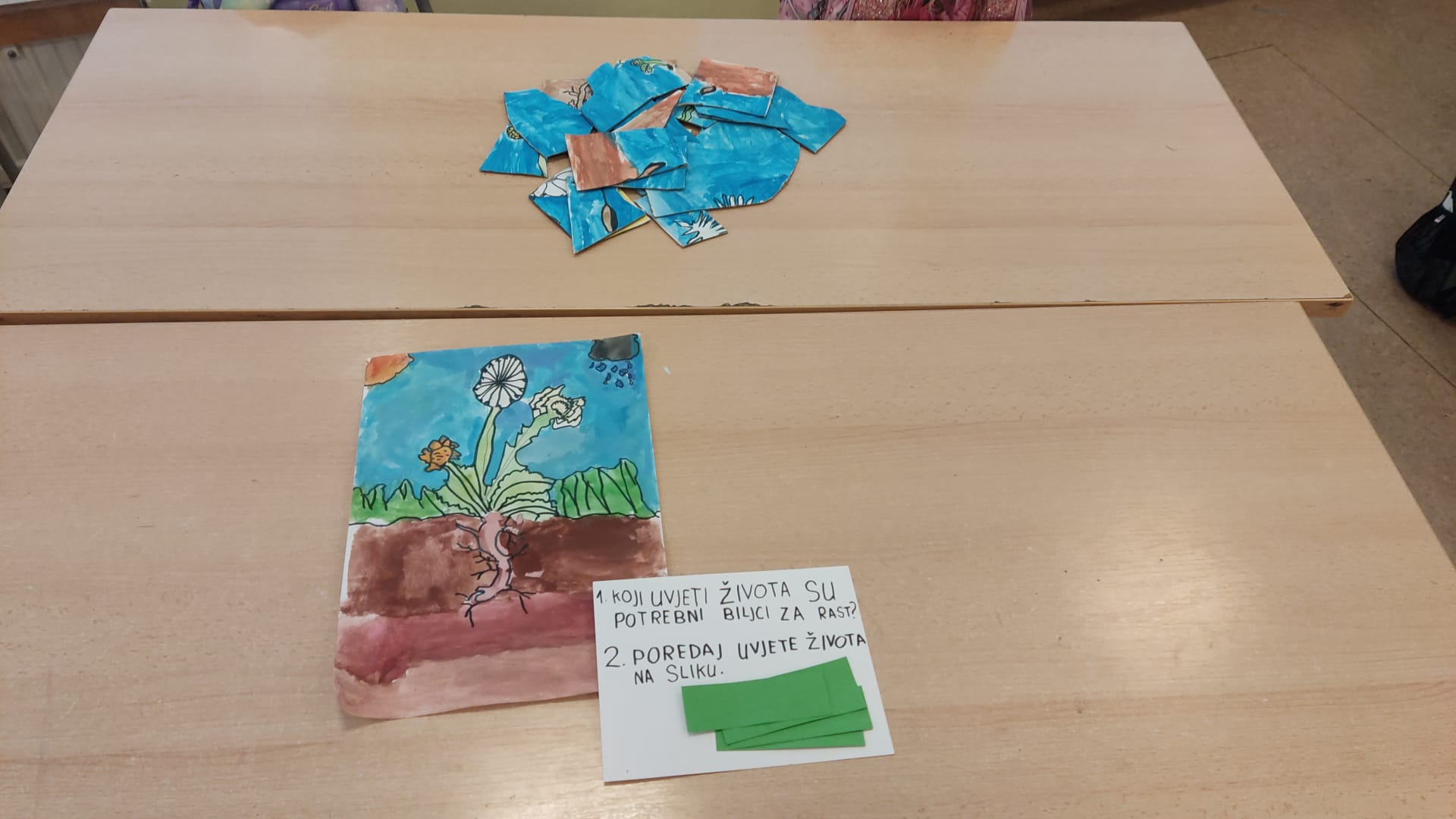 PID: od kartonskih valjaka su izradili reciklažno dvorište i spremnike za recikliranje, a od starih reklamnih letaka otpad koji treba sortirati; na starim papirnatim tanjurima su napisali obroke u danu i iz reklamnih letaka izrezali zdrave namirnice; izradili su i slagalicu o rastu i razvoju biljke te interaktivnu ilustraciju sa zadacima vezanima uz uvjete života
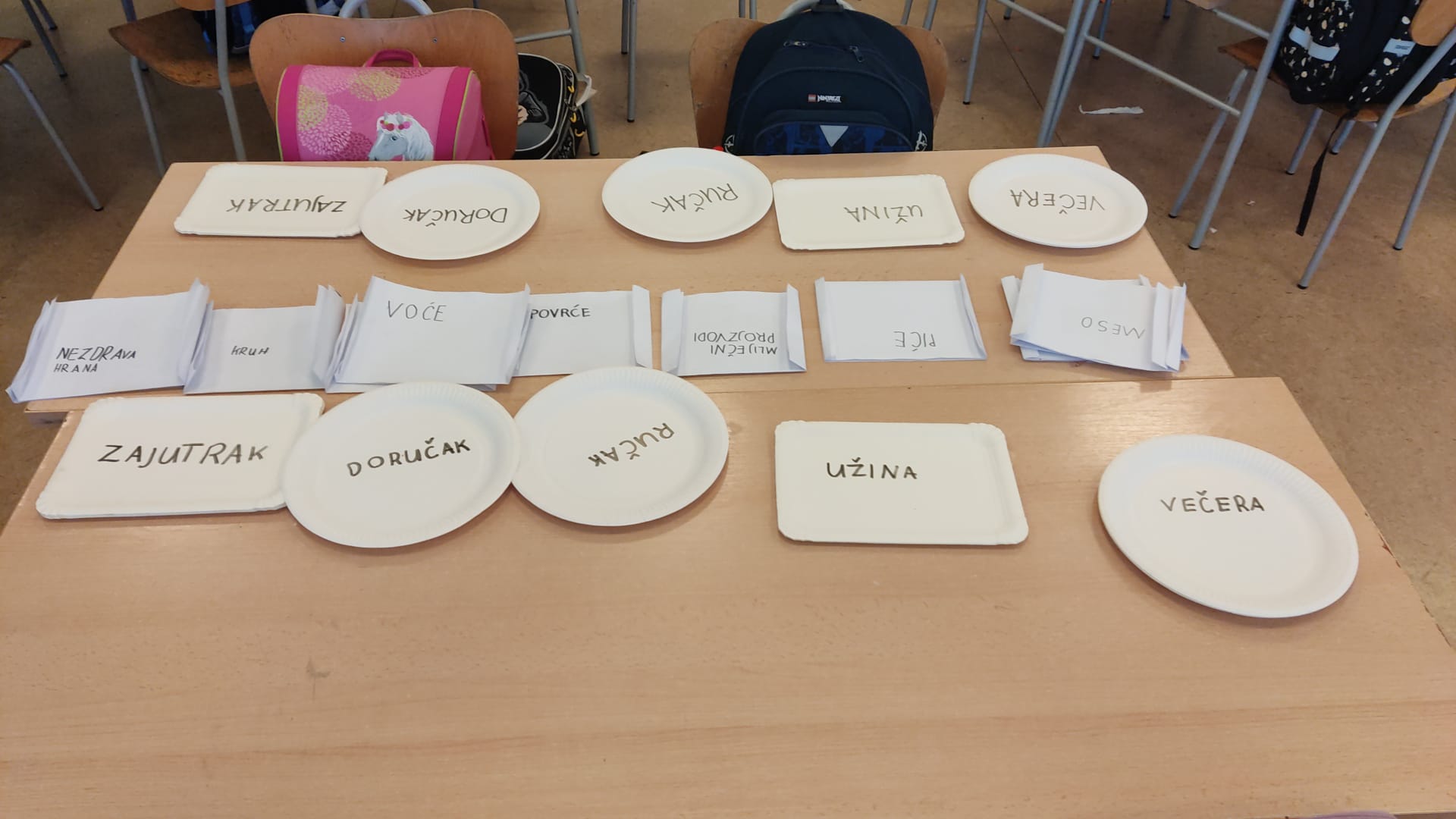 Jako smo se zabavili i puno toga pokazali. Pogledajte kako nam je bilo.
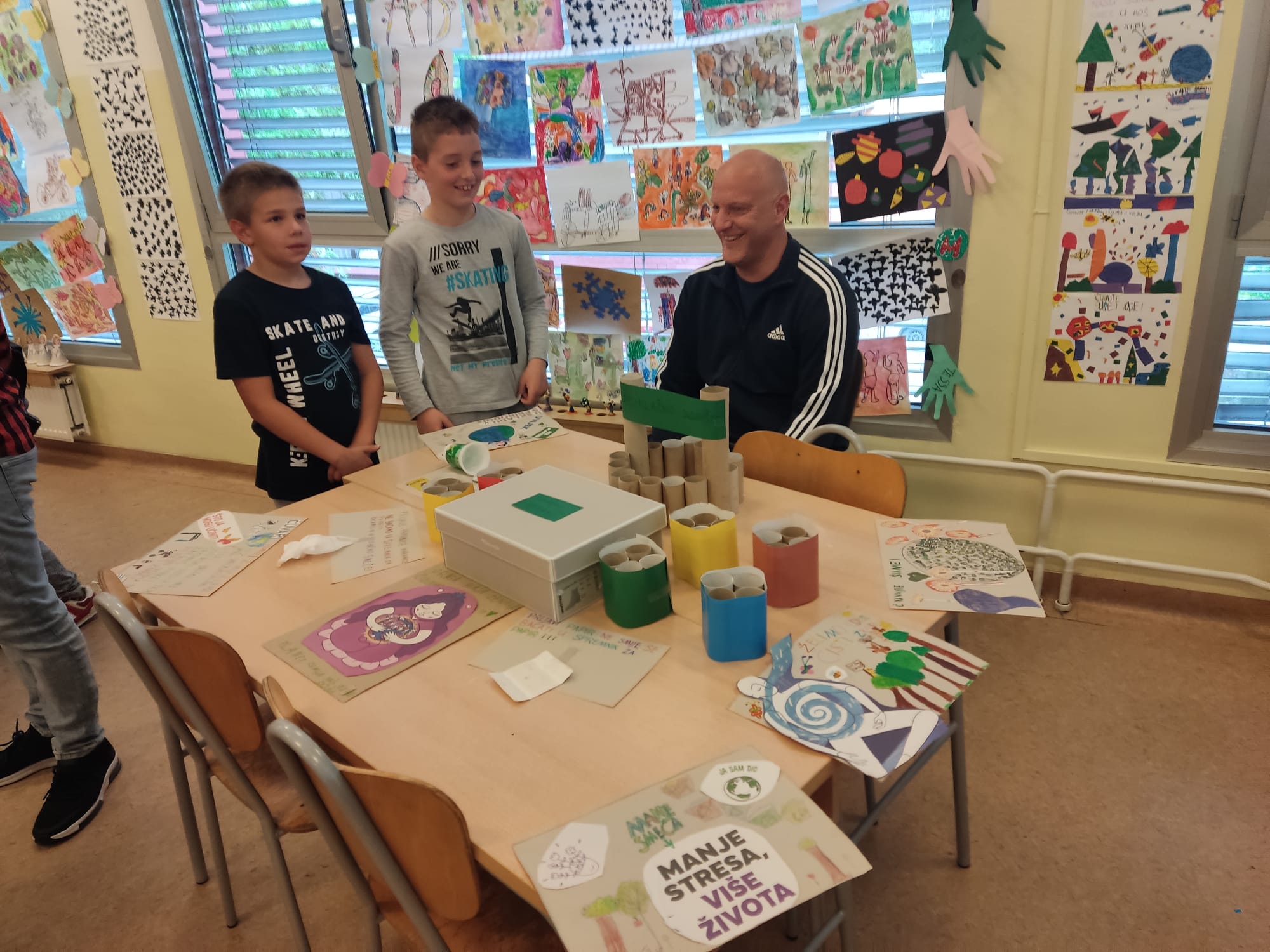 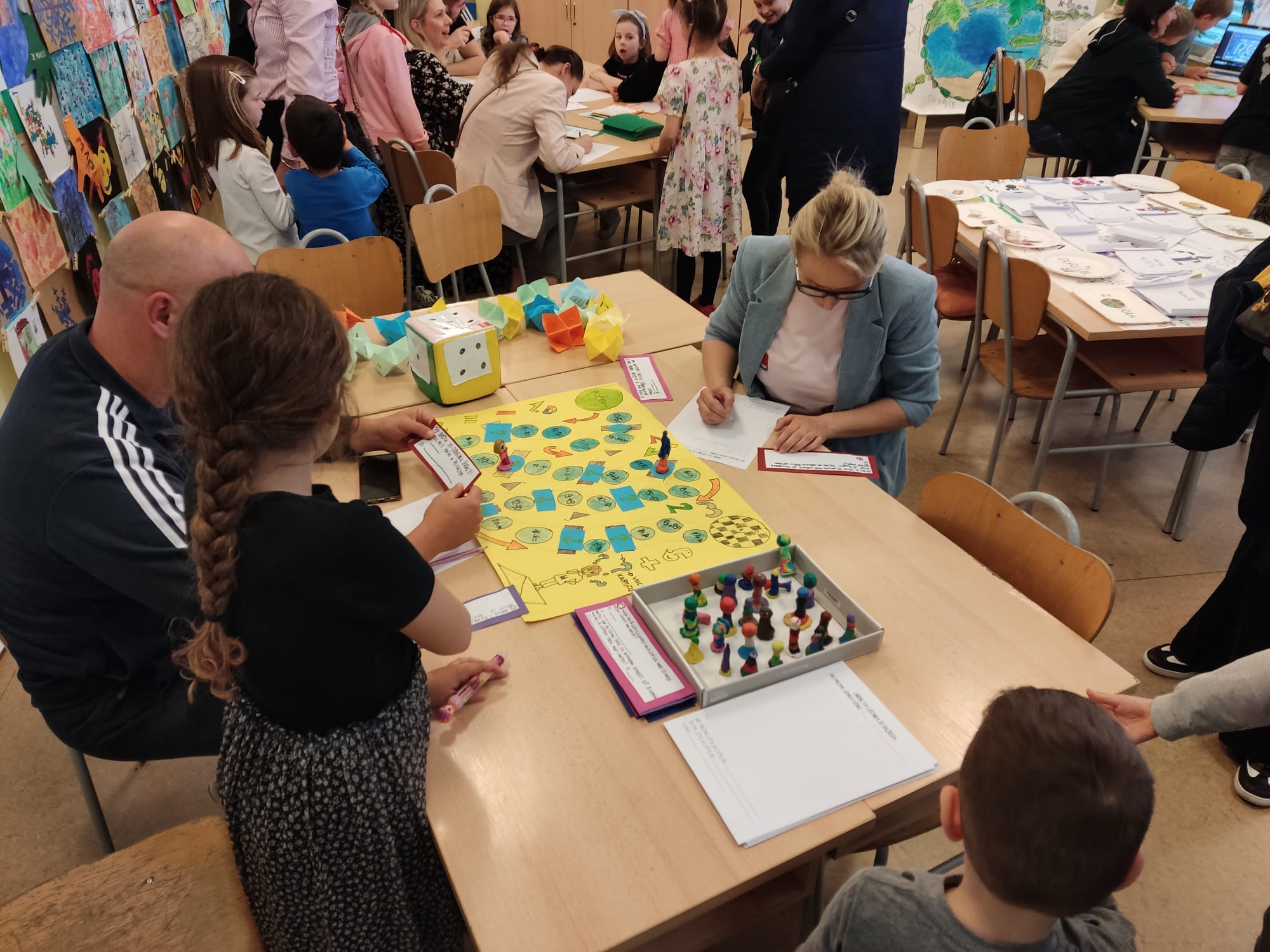 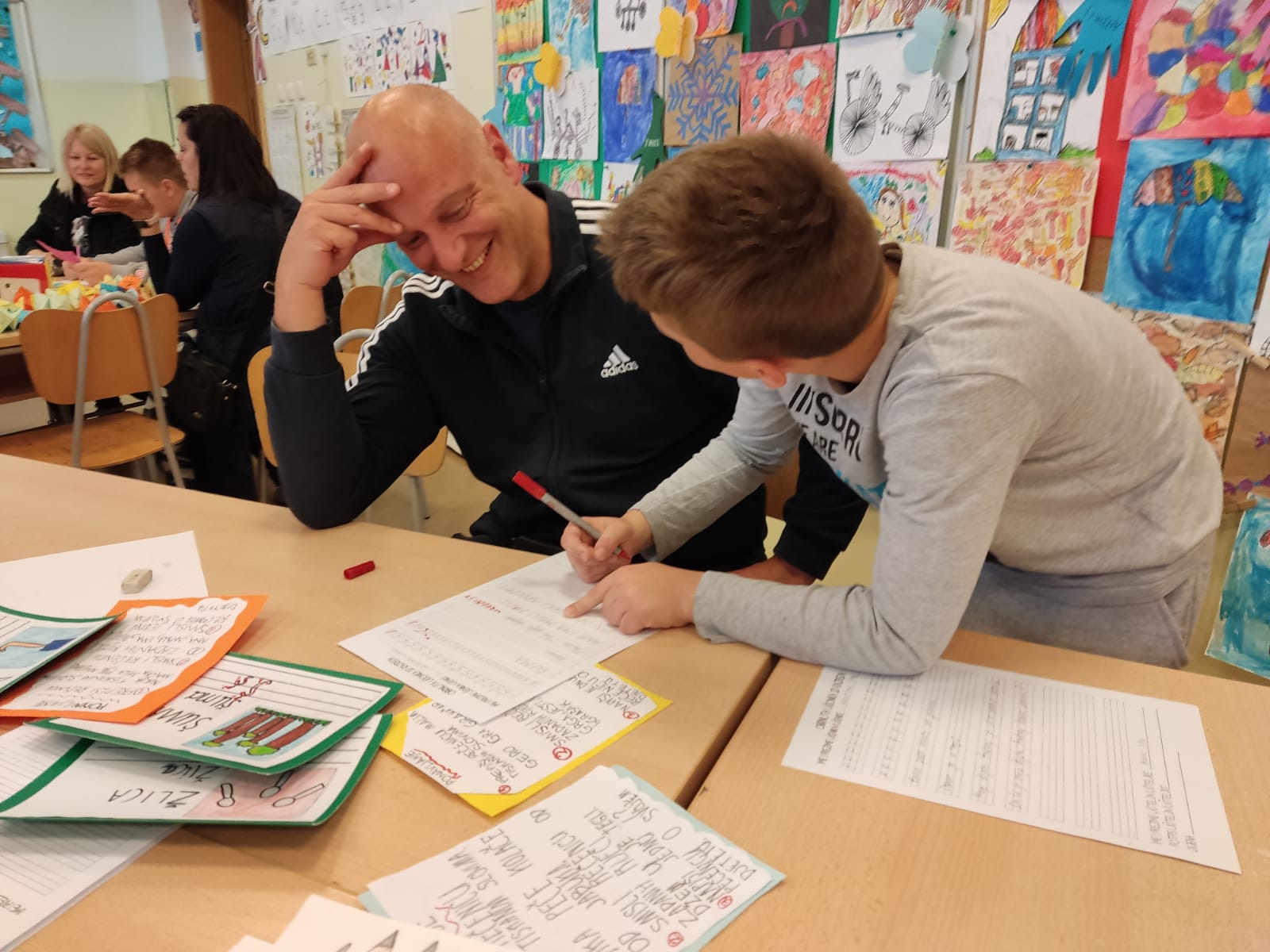 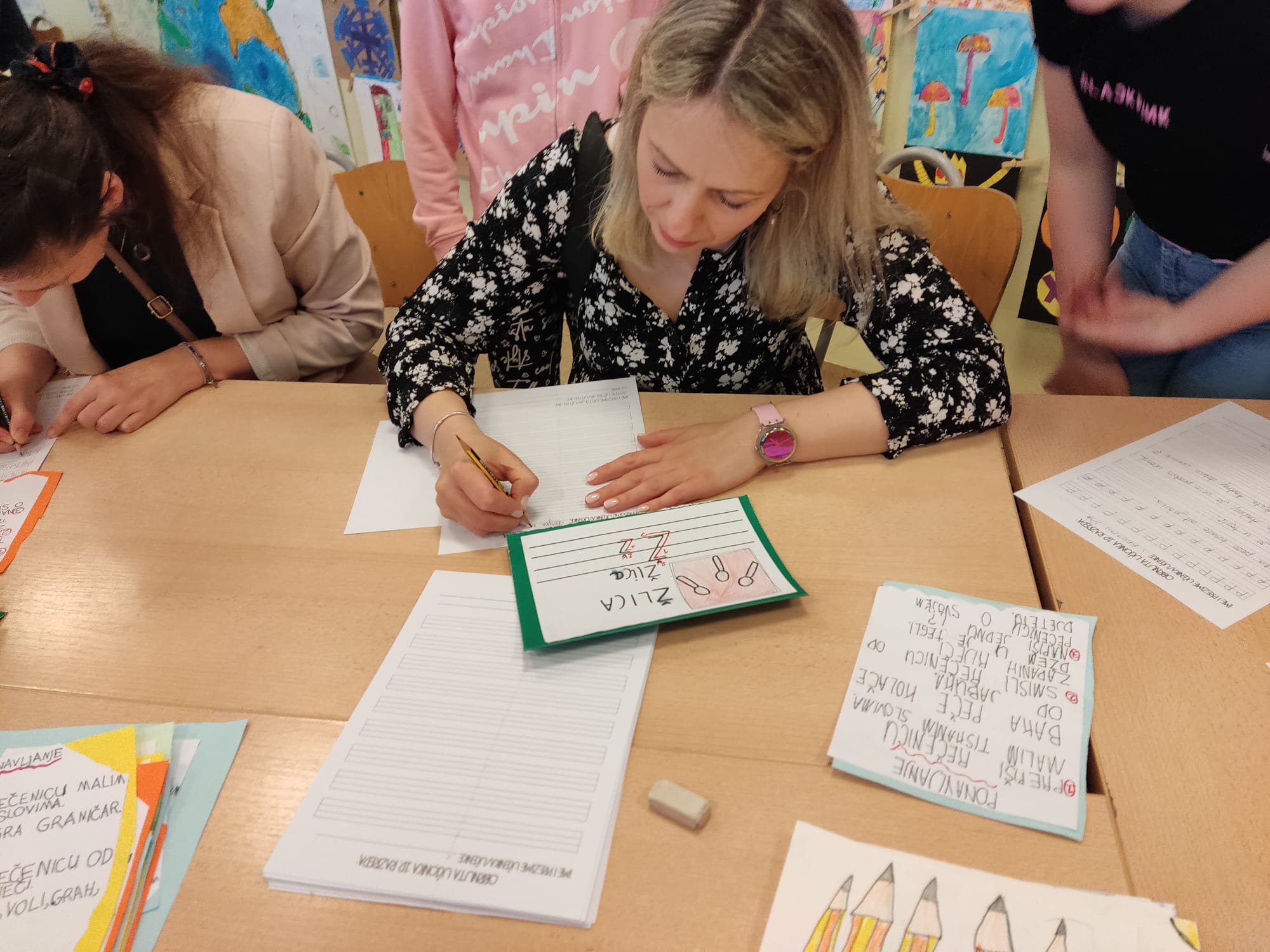 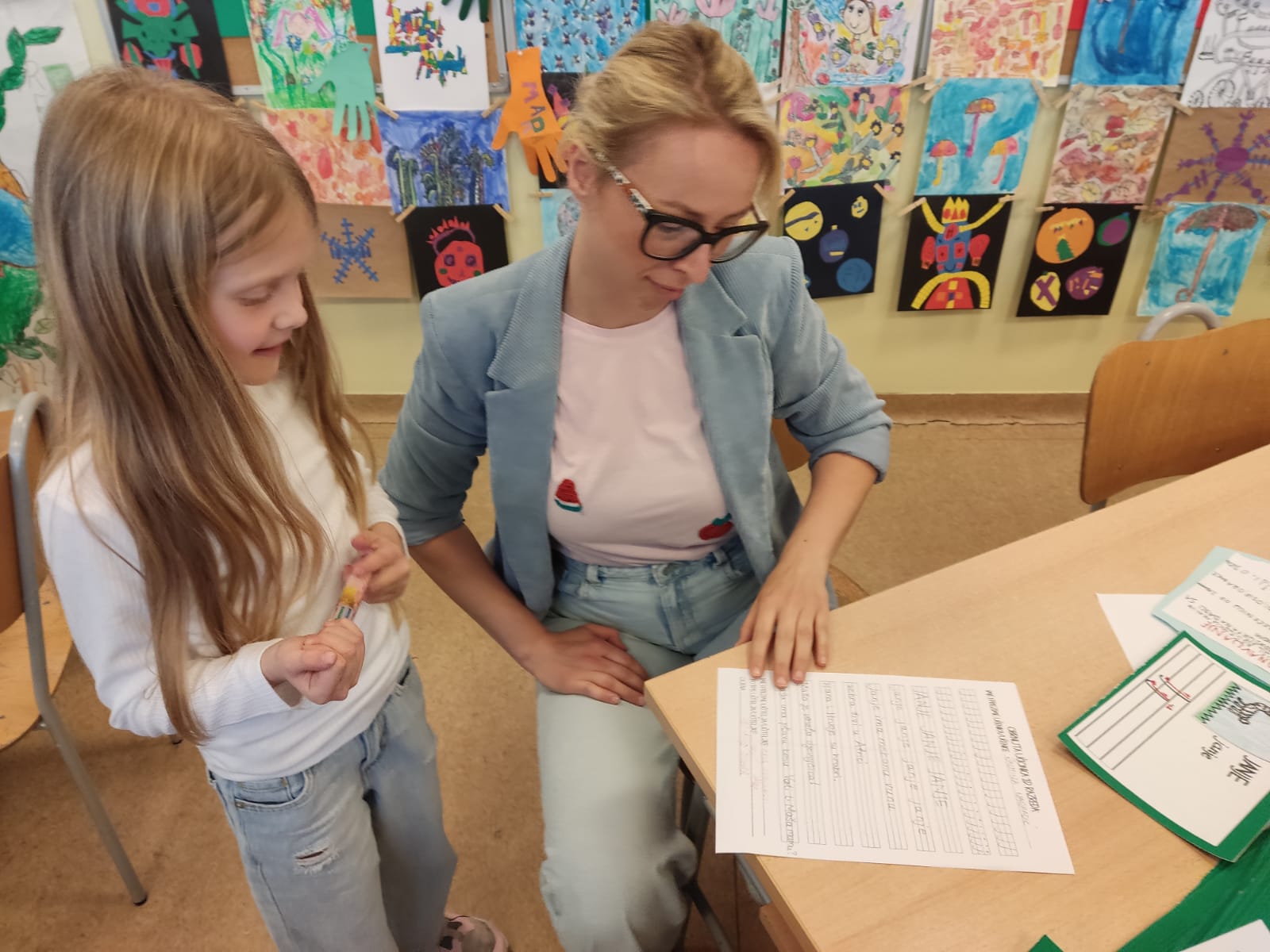 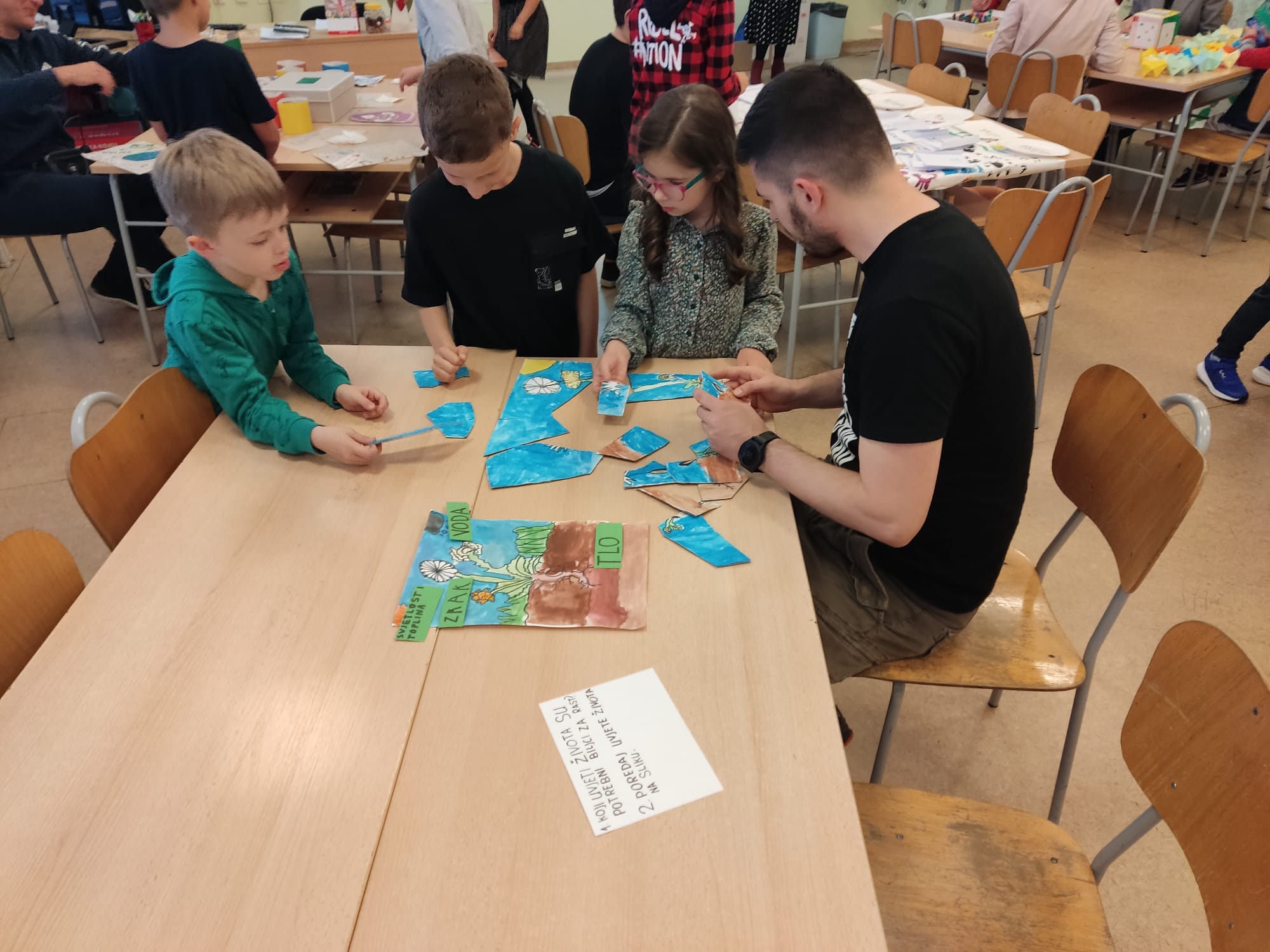 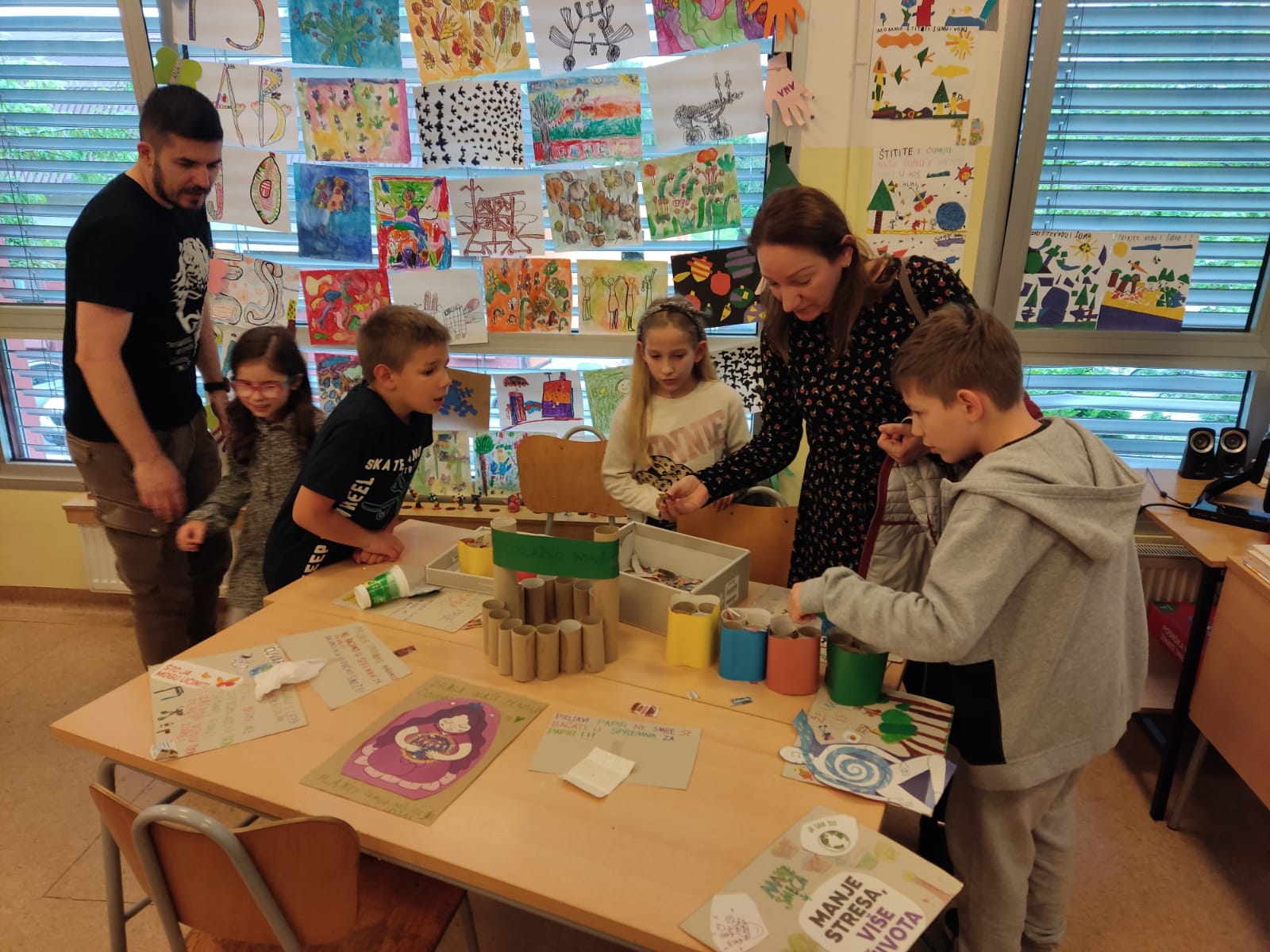